Subject: Maths
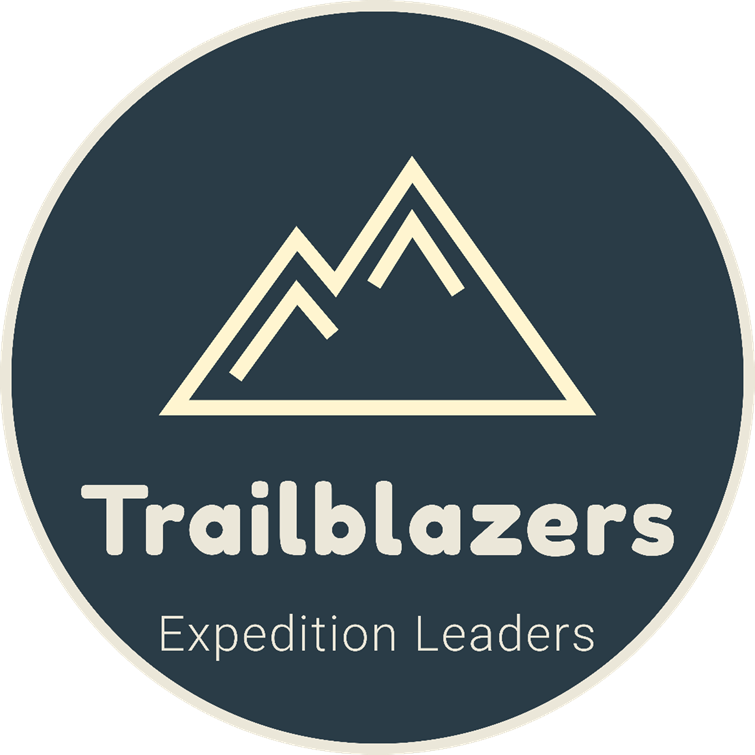 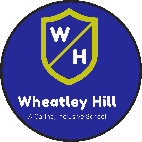 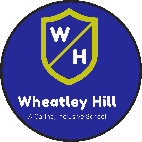 Pack: B
Date:	  01.03.21
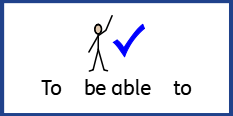 L.O: To be able to round decimal numbers.
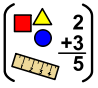 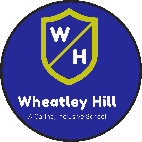 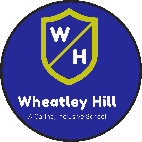 Subject: Maths
Mental Starter: Identify the value of the digit underlined(Recap from last week’s learning)
E.G 134.25= 5 hundredths

1. 292.17 =
2. 565.123 =
3. 1820.021 =
4. 7225.622 =
5. 892.345 =
Extension: Order the numbers used in each question from smallest to largest
292.17      565.123      1820.021     7225.622     892.345
Smallest                                                                                                 Largest
_______                ________          ________      ________           ________
Mental Starter: Let’s check your answers:
E.G 134.25= 5 hundredths

1. 292.17 = 1 tenth
2. 565.123 = 3 thousandths
3. 1820.021 = 0 tenths
4. 7225.622 =  2 thousandths
5. 892.345 = 4 hundredths
Extension: Order the numbers used in each question from smallest to largest
292.17      565.123      1820.021     7225.622     892.345
Smallest:                                                                                                      Largest 
292.17                    565.123               892.345            1820.021                7225.622
Pre-recorded Teaching
Access the online teaching video below that will support you to complete the work in this lesson. This video will act as a support but all of the work can still be successfully understood & completed using paper-based versions of this pack. If you need further support to understand / complete work then please contact school via e-mail or telephone.
The link below will take you to White Rose Home learning, you will need to scroll down the page until you can see the different weeks and then select Summer Term – Week 6. Scroll down to ‘Lesson 3 Rounding Decimals and watch the video.
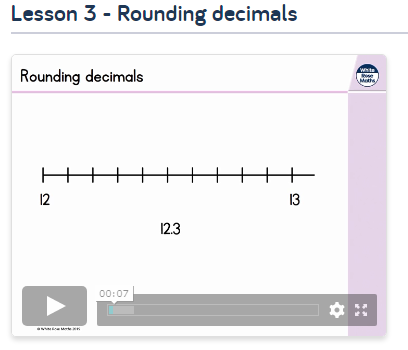 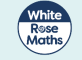 Play video
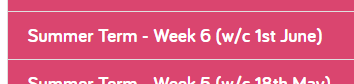 You can also copy and paste this link if you would prefer (but the instructions need to be followed to access the video):
https://whiterosemaths.com/homelearning/summer-archive/year-5/
Rounding Decimals
Rounding is important because it makes numbers easier to manage and allows us to estimate answers.
Imagine you’re in a shop and you need to quickly estimate how much your shopping will be before you get to the till. You would round up the prices, like £1.99 to £2.00, to make it easier to add up.
The rule for rounding
Always look at the digit to the right of the one you’re supposed to be rounding to:
if it is 5 or more, then round it up
if it is less than 5, then round down
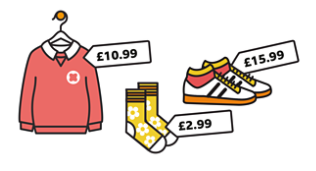 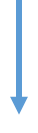 If the digit ends with 5,6,7,8 or 9 we round up!


If the digit ends with 1,2,3  or 4 we round down!
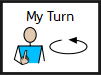 Rounding to the nearest whole number
Look at the tenths digit (the digit after the decimal point). if it is less than 5 then round the number down by removing the decimal part of the number; if it is 5 or more then round the number up by adding one on to the ones digit and removing the decimal part of the number.
E.G The number shown is 1.6.

If we use a number line, we can see 1.6 is closer to 2.
As we are rounding to the nearest whole number, we
look at the tenths. 
We know 6 is more than 5, following the rules for rounding,
this is why we would round 1.6 up to 2.
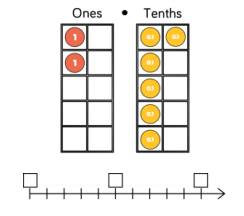 2
1
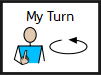 1.5
Let’s try rounding to a whole number together:
What number has been created?
2.4
Look at the tenths, how many are there?
4 tenths
If we use the number line, is 2.4 less than 2.5?
Is 2.4 closer to 2 or 3?
Do we round up to 3 or down to 2?
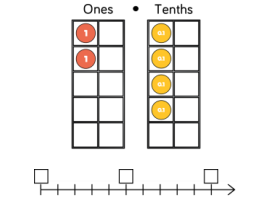 2
2.5
3
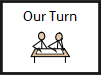 We would round down to 2.


We can see 2.4 is closer to 2.
Because 4 is less than 5, we follow the rule and round down.
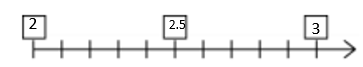 2.4
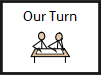 Round to the nearest whole number:
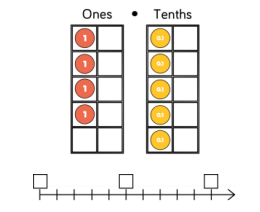 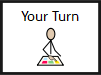 Let’s check:Round to the nearest whole number:
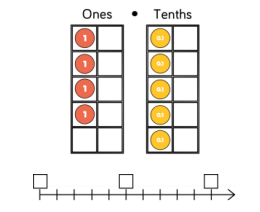 The number shown is 4.5.
It has 5 tenths.
We know if the digit we’re looking at is 5 or above, we round up.
On a number line we can see 4.5 is in the middle of 4 and 5.
We round 4.5 up to 5.
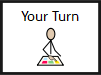 4
4.5
5
Try this:
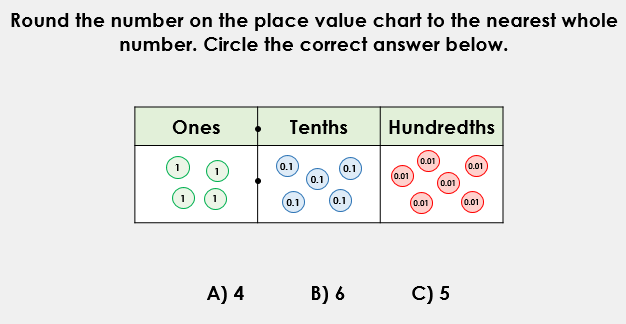 As we are rounding the nearest whole number, you still need to focus on the tenths and decide if you will round the whole number up to the next or down to the whole number we already have.
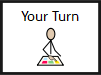 Let’s check:
The number created is 4.56
We need to look at the tenths, we can ignore the hundredths.
There are 5 tenths.
We know this means to round up.
The next whole number after 4 is 5.
4.56 rounds up to the next whole number 5.
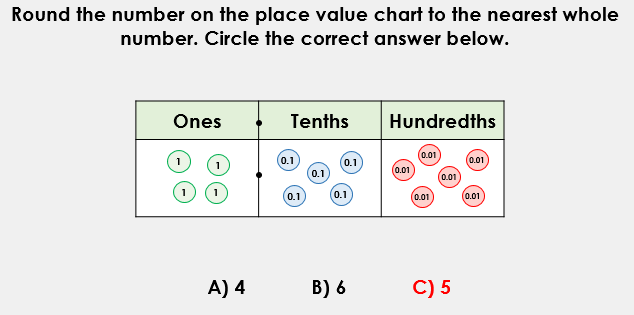 Rounding to the nearest tenth/ 1dp
We apply the same rounding rules again.

When rounding to the nearest tenth (1dp), we need to look at the hundredths.

If the hundredths is 1-4, we round the tenth down (to the tenth we have).

If the hundredth is 5-9, we round the tenth up (to the next tenth).

The whole number will rarely change and often stays the same, unless the rounding of the tenth makes it greater than 9.
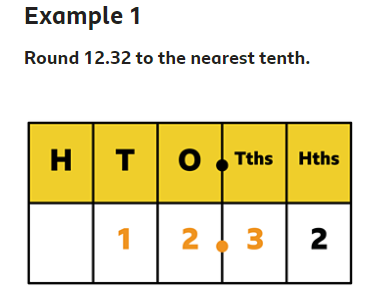 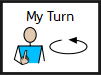 The digit in the hundredths column is a 2, so we round down to 12.3
Rounding to the nearest tenth/ 1dp
How many hundredths does the number have?

Will we round the tenths digit up or down?

Will the tenths digit change or stay the same?
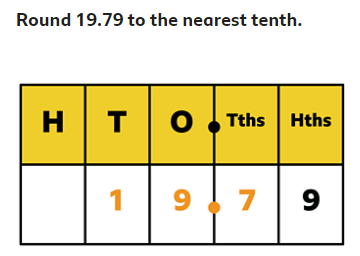 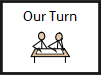 Lets check:
9 is in the hundredths, so we round up to 19.8.

There are 9 hundredths.

9 is greater than 5, therefore we round up.

This means then we change to the next tenth, after 7 is 8 therefore the tenths changes to 8.
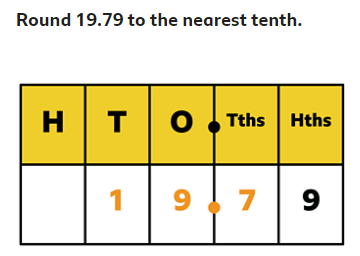 Round the number below to 1dp.(Nearest tenth)
There are 4 hundredths, apply the rules to decide if we round 3.24  down to 3.2 or up to 3.3.
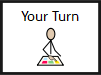 L.O: To be able to round decimal numbers
Complete the questions on to the sheet or write down the answer onto another piece of paper.

E.G: True 5.34 rounds down to 5.3
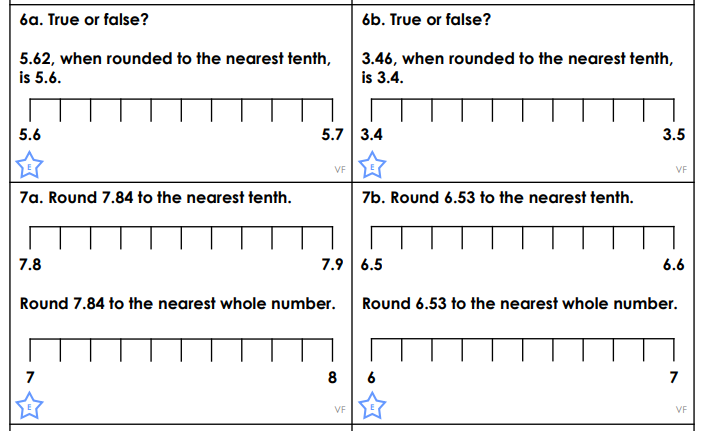 2.
1.
3.
4.
5.
6
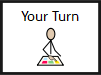 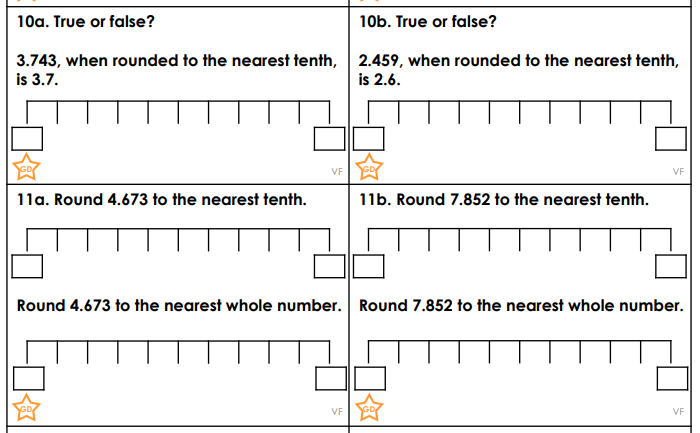 7.
8.
9.
10.
12
11.
Answers:
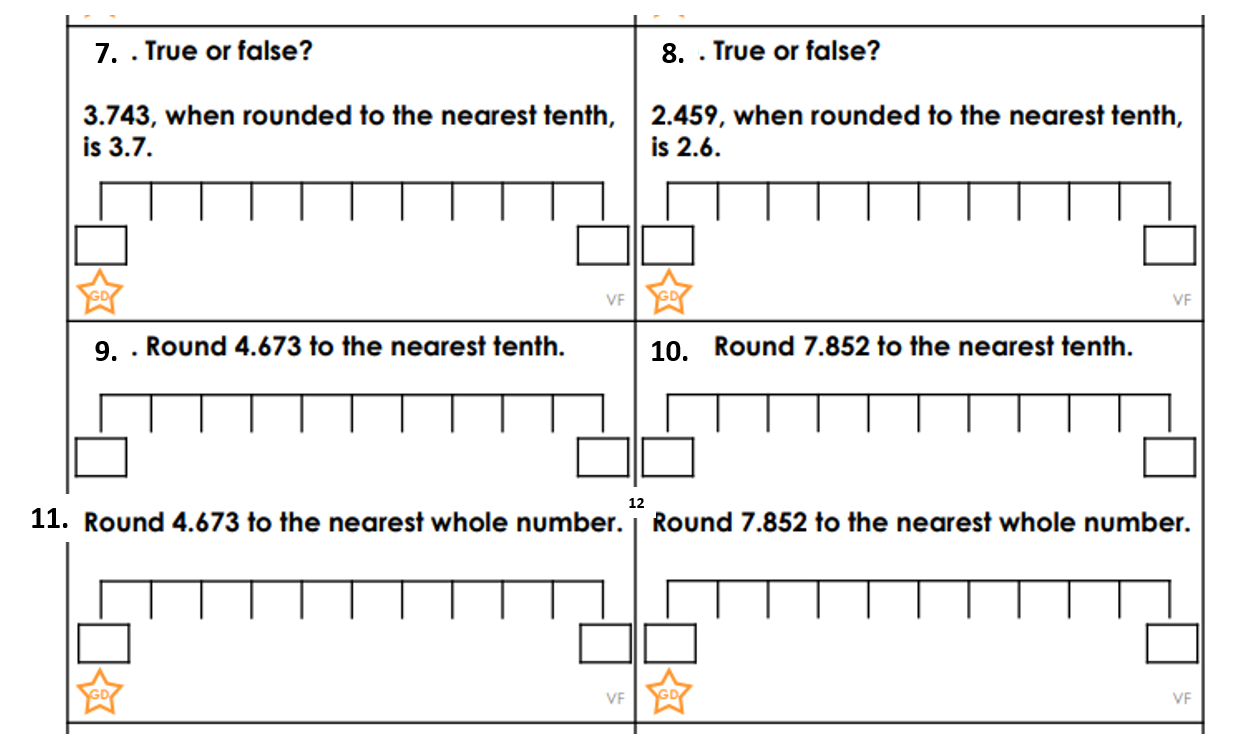 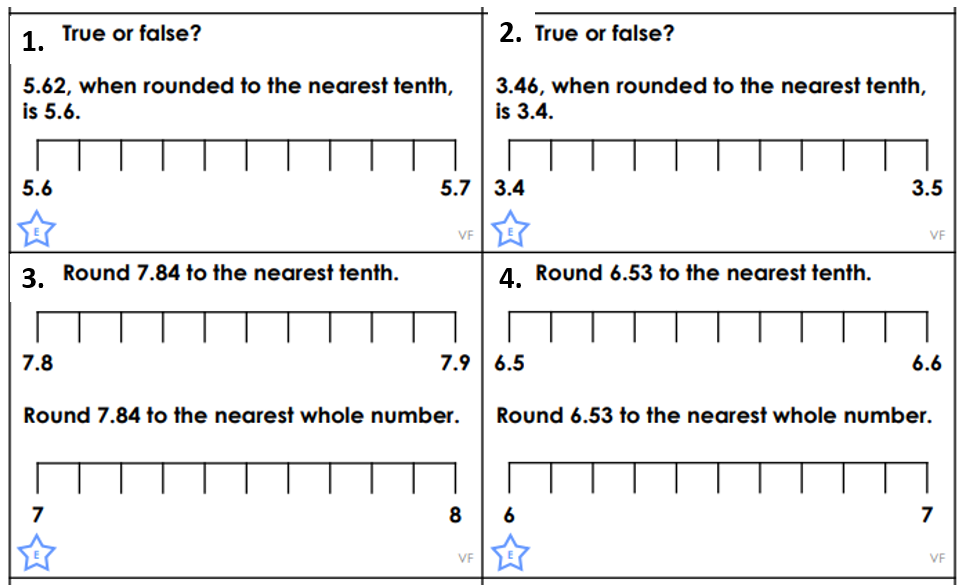 5
6
7. True it rounds down to 3.7
8. False it rounds up to 2.5
9. 4.673 rounds up to 4.7
10. 7.852 rounds up to 7.9
11. 4.673 rounds up to 5
12. 7.852 rounds up to 8
True 
False it rounds up to 3.5
7.84 rounds down to 7.8
6.53 rounds down to 6.5
7.84 rounds up to 8
6.53 rounds up to 7
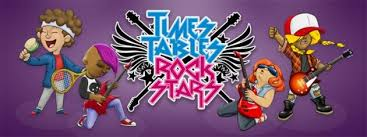 Times-table practise
Spend at least 15mins practising your times-tables.

This can be done on TTRS, hit the button or any other times-table website.

Use the Times-Tables Rock Stars app or website.
Alternatively, copy and paste the following link into a web browser:
https://play.ttrockstars.com/auth/school/student/73173 
https://www.topmarks.co.uk/maths-games/7-11-years/times-tables
End of Lesson
Date:	  02.03.21
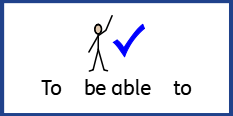 L.O: To be able to round decimal numbers.
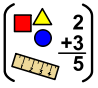 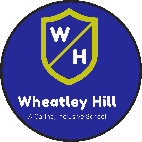 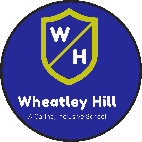 Subject: Maths
Mental Starter:Rounding to 1 dp
Let’s check your answers:Rounding to 1 dp
Rounding to 2dp (hundredths)
When rounding to 2dp, we need to look at the thousandths.
Identify if it is smaller or bigger than 5.
If it is smaller, we round the hundredth down to the digit we have.
If it is larger, we round the hundredth up to the next digit.
E.g: 123.678

8 thousandths…
8 is larger than 5…
Round the hundredths up…
7 rounds up to the next digit which is 8
123.68
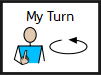 Rounding to 2 dp
1612.821

How many thousandths are there?___
Is it more or less than 5? ______
Does the hundredth round up or down? _____
Will the hundredth change?_____
What digit does the hundredth become?_____
Answer: ________
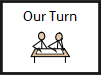 Let’s check:
1612.821

How many thousandths are there?_1_
Is it more or less than 5? __less__
Does the hundredth round up or down? __down_
Will the hundredth change?__no__
What digit does the hundredth become?__2__
Answer: 1612.82
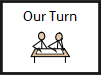 Rounding to 2dp
Now try this:

302.018
Rounds up or down?______
Answer:______
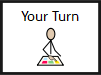 Rounding to 2dp
Let’s check:

302.018
Rounds up or down? 8 thousandths round hundredths up 
Answer: 302.02
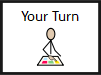 L.O: To be able to round decimal numbers
Copy the numbers for each question down as shown:
Eg. 543.561           543.56

Round each number to 2 dp.

2391.017
3402.459
5617.244
806.109
72.597
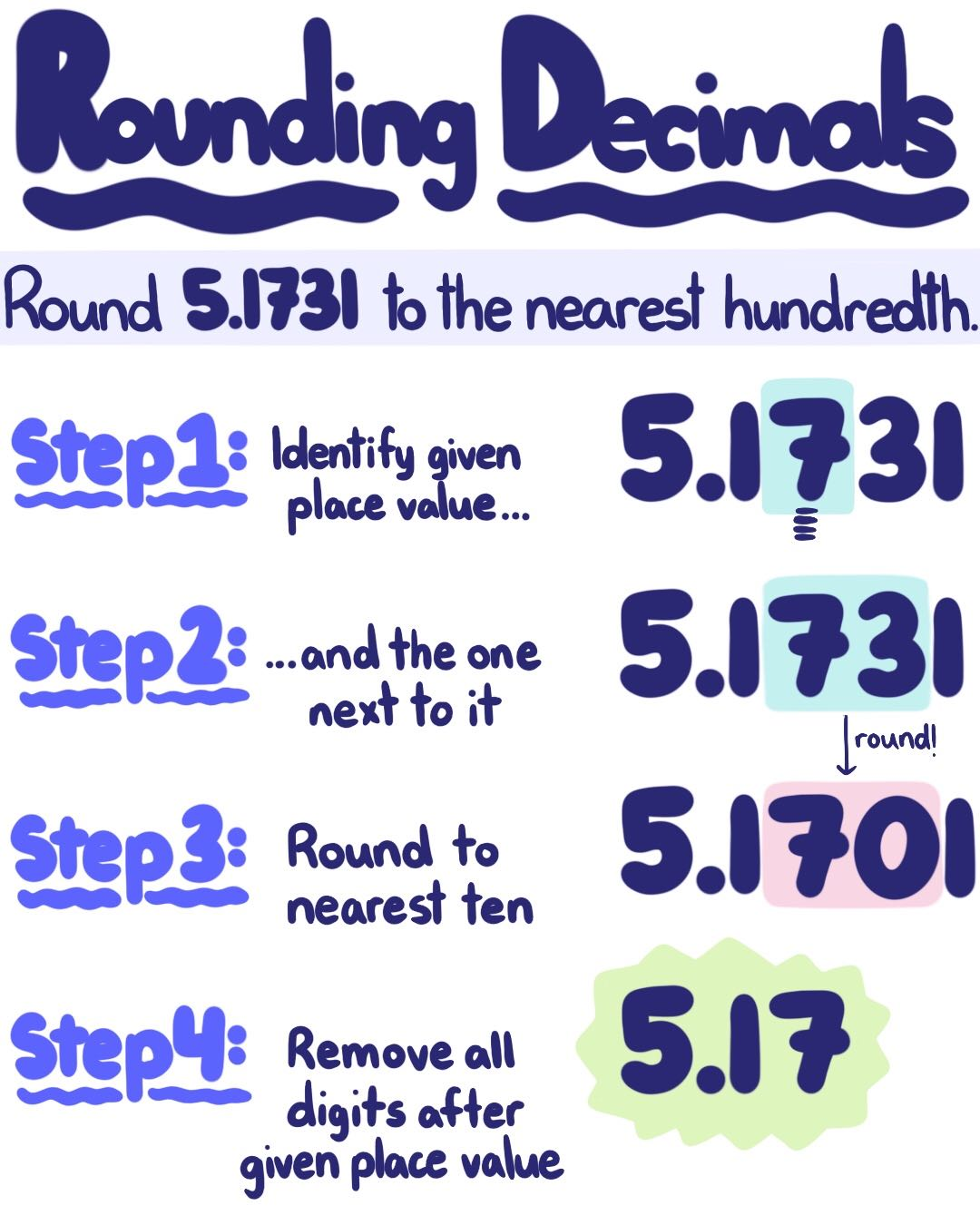 Round each number to 1 dp

6. 238.023
7. 922.996
8. 223.172
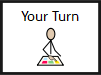 Extension:
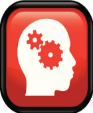 Use the digit cards to create a number which will round to have 5 tenths. Is there more than one example?
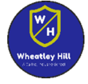 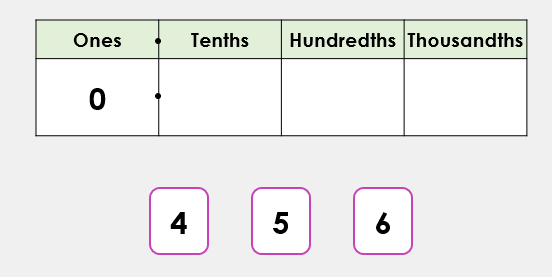 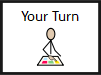 Answers:
Round each number to 2 dp.

2391.017            2391.02
3402.459            3402.46
5617.244            5617.24
806.109               806.11
72.597                 72.60
Round each number to 1 dp

6. 238.023            238.0
7. 922.996            923.0
8. 223.172            223.3
Extension answers:
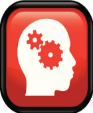 Answers:

0.456

0.546

Did you find any others?
Use the digit cards to create a number which will round to have 5 tenths. Is there more than one example?
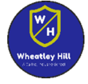 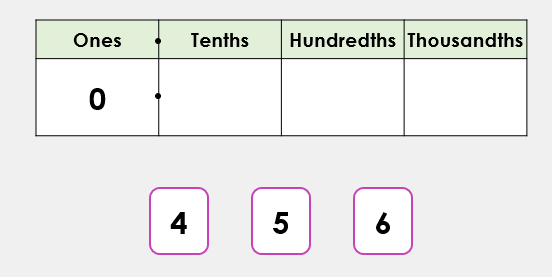 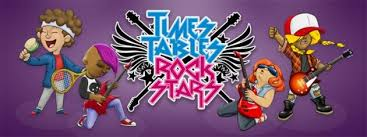 Times-table practise
Spend at least 15mins practising your times-tables.

This can be done on TTRS, hit the button or any other times-table website.

Use the Times-Tables Rock Stars app or website.
Alternatively, copy and paste the following link into a web browser:
https://play.ttrockstars.com/auth/school/student/73173 
https://www.topmarks.co.uk/maths-games/7-11-years/times-tables
End of Lesson
Date:	  03.03.21
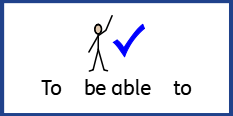 L.O: To be able to multiply decimal numbers.
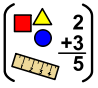 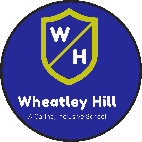 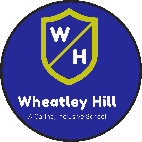 Subject: Maths
Mental Starter: x10, x100 and x 1000
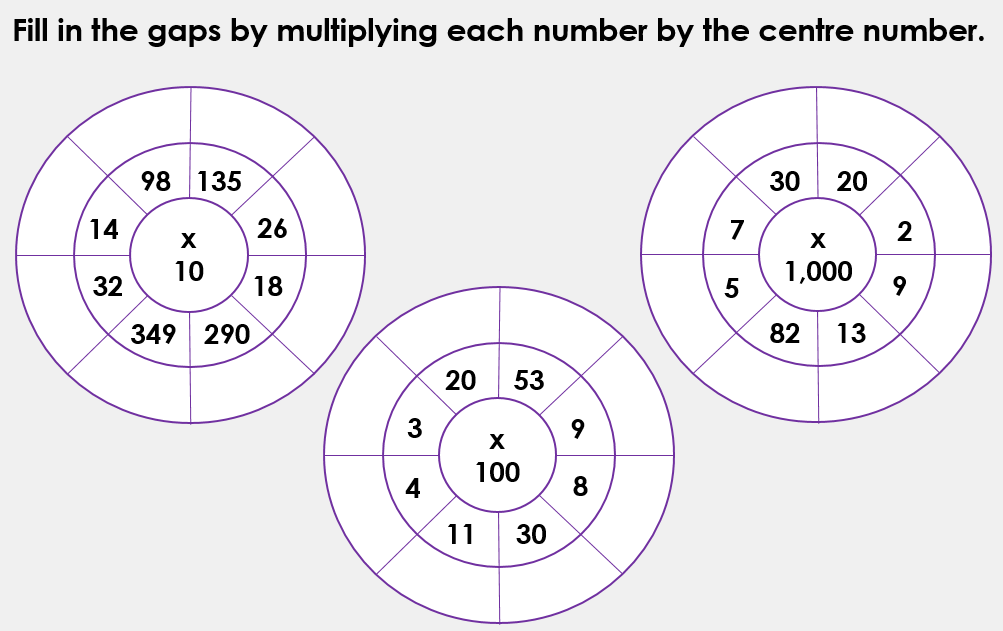 If you do not have this page, you can write down the answers on a piece of paper.
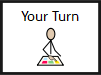 Let’s check your answers:
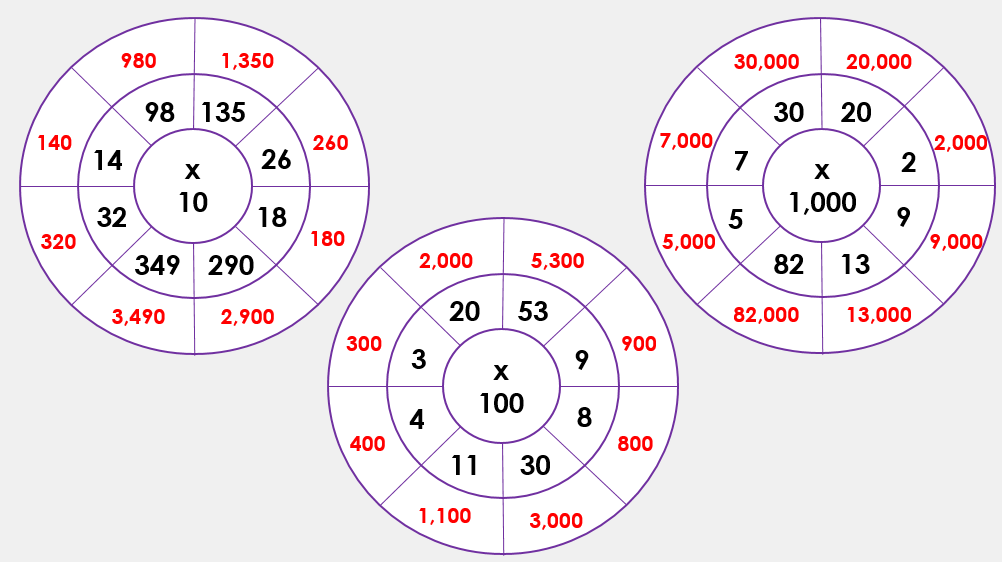 Multiplying decimals by 10
To multiply by 10, you move the digits one place value to the left.

Let's look at an example:
4.2 x 10 = 42

To multiply by 10, you move the digits one place value to the left. 
So 4.2 x 10 = 42. 
We don’t have any numbers after the decimal point now so we don’t have to include it!
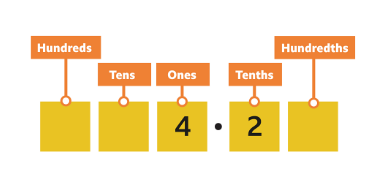 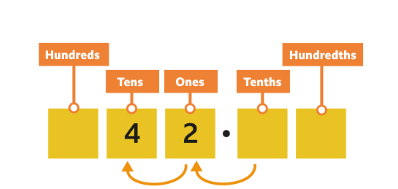 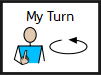 Multiplying decimals by 10
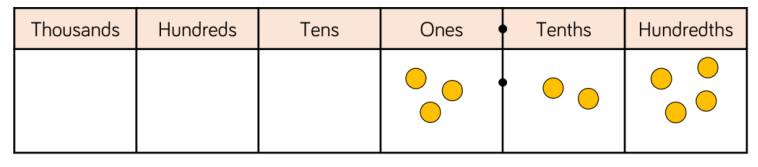 The number represented is 3.24.

When we x10, each digit moves one place to the left.

The answer is 32.4
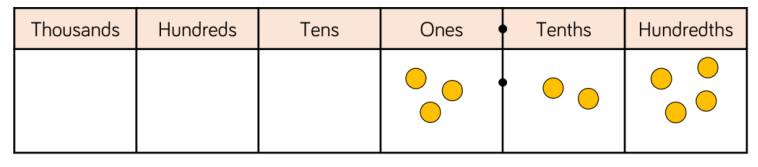 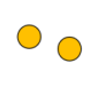 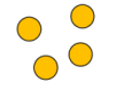 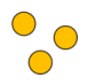 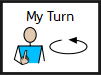 Multiplying decimals by 10
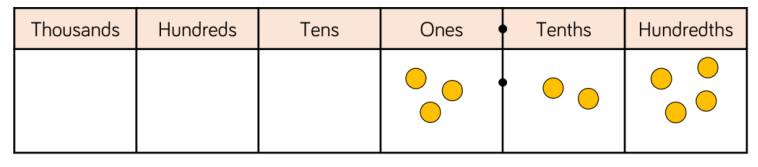 What number is shown?_____

Draw the counters in the place value chart after moving them one place to the left.

Write down the answer: ______
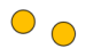 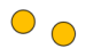 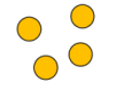 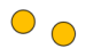 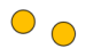 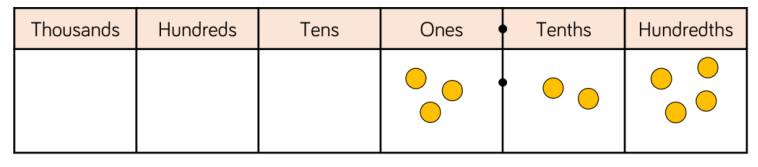 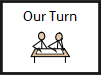 Multiplying decimals by 10Let’s check…
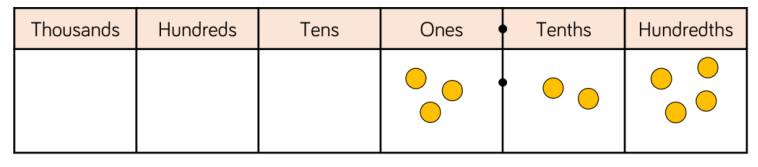 What number is shown? 23.75
Draw the counters in the place value chart after moving them one place to the left.

Write down the answer: 237.5
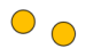 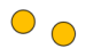 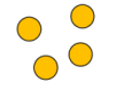 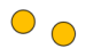 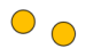 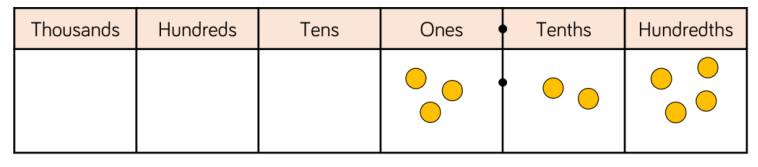 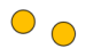 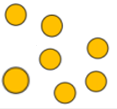 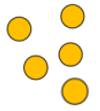 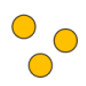 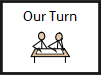 Multiplying decimals by 10
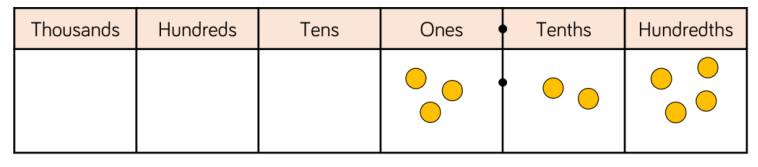 What number is shown?_____

Draw the counters in the place value chart after moving them one place to the left.

Write down the answer: ______
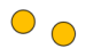 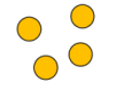 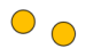 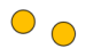 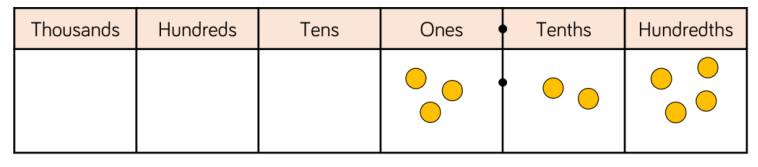 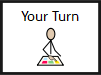 Multiplying decimals by 10Answer:
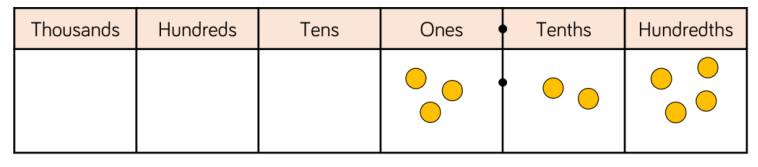 What number is shown? 423.3
Draw the counters in the place value chart after moving them one place to the left.

Write down the answer: 4233
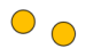 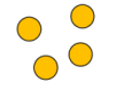 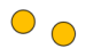 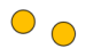 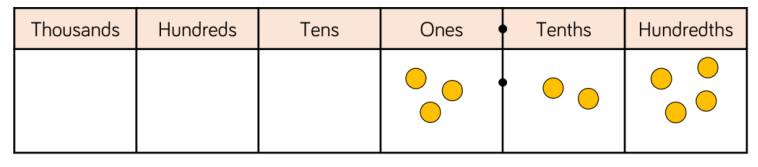 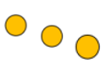 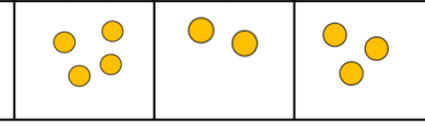 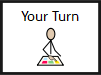 Multiply decimals by 100
To multiply by 100, you move the digits two places to the left.
Let’s look at an example:
3.12 x 100 = 312

To multiply by 100, you move the digits two places to the left. So 3.12 × 100 = 312.
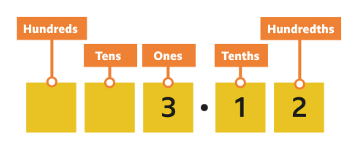 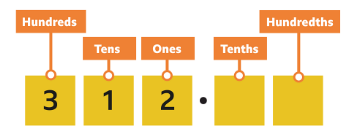 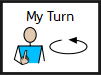 Multiplying decimals by 100
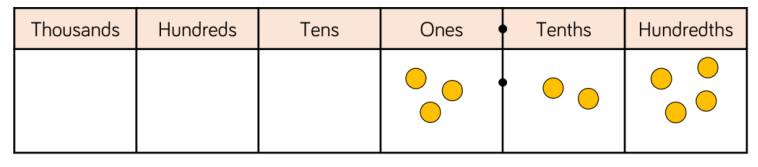 The number represented is 5.41.

When we x100, each digit moves two places to the left.

The answer is 541
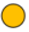 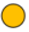 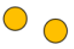 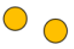 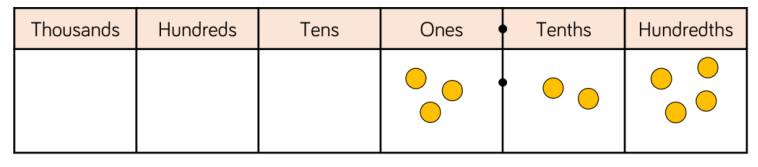 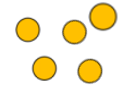 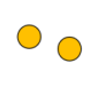 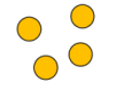 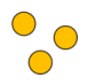 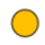 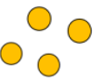 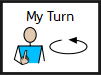 Multiplying decimals by 100
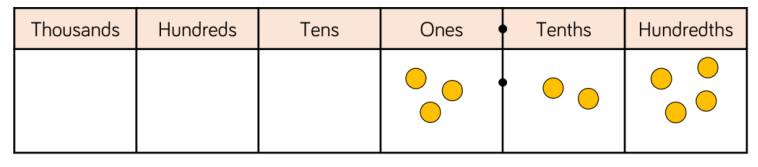 The number represented is ____.

When we x100, each digit moves two places to the left.

The answer is ___
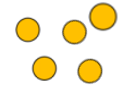 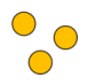 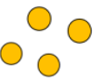 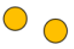 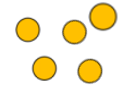 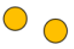 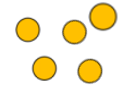 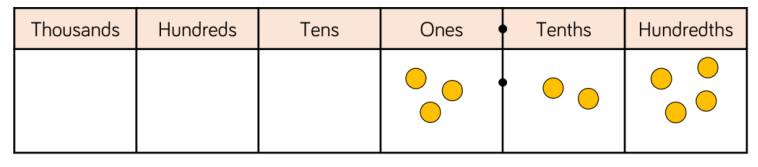 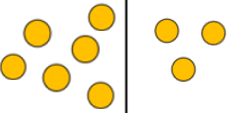 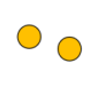 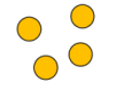 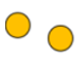 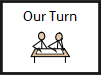 Multiplying decimals by 100Let’s check:
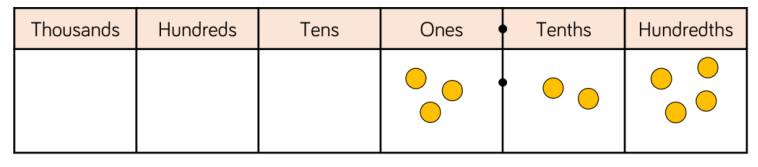 The number represented is 63.02.

When we x100, each digit moves two places to the left.

The answer is 6302
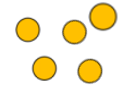 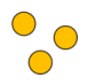 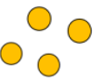 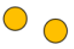 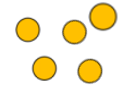 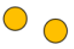 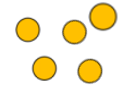 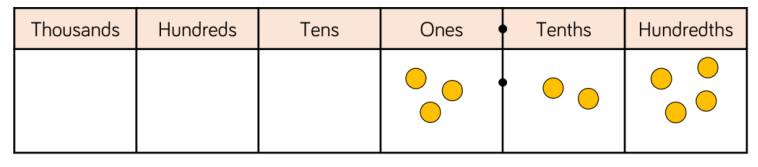 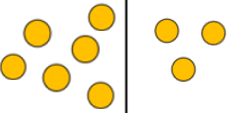 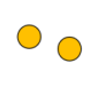 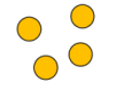 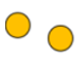 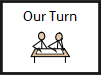 Multiplying decimals by 100
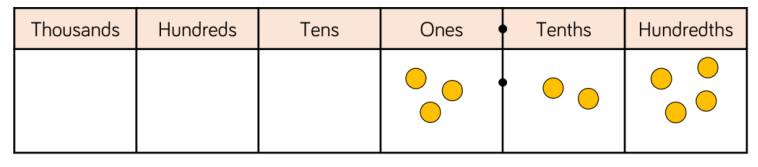 The number represented is ____.

When we x100, each digit moves two places to the left.

The answer is ___
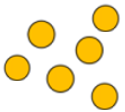 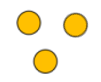 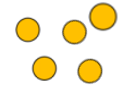 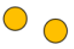 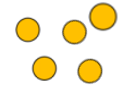 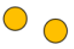 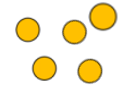 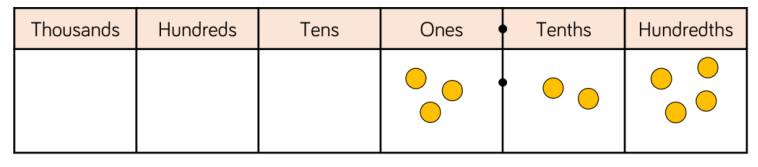 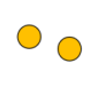 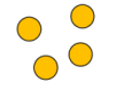 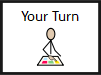 Multiplying decimals by 100 Let’s check:
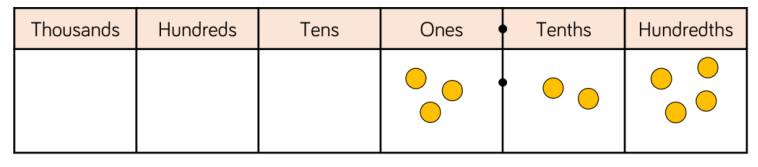 The number represented is 53.61.

When we x100, each digit moves two places to the left.

The answer is 5361.
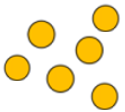 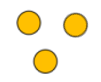 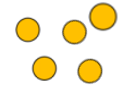 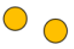 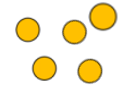 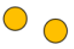 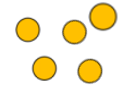 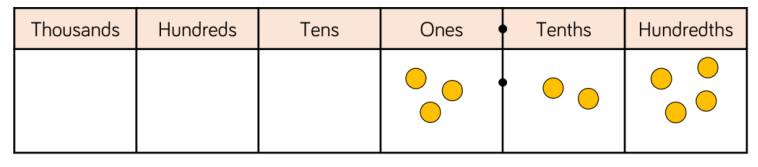 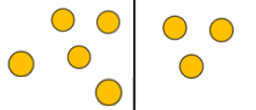 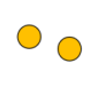 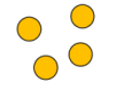 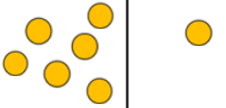 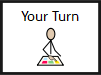 L.O: To be able to multiply decimal numbers
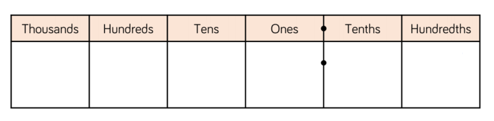 Copy down the calculations and write the answers. You can use place value charts and counter (or draw in the counters) to help you.

23.42 x 10 =
39.01 x 10 =
52.12 x 100 =
75.39 x 100 =
467. 219 x 10 =
321.012 x 100 =
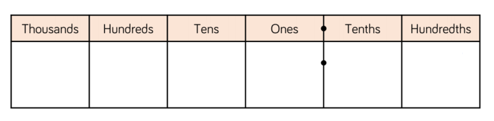 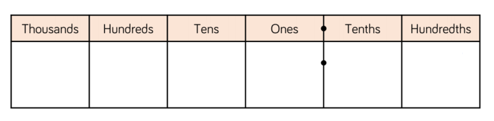 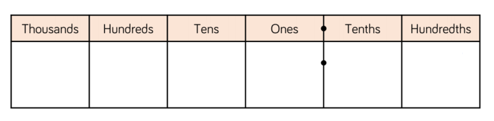 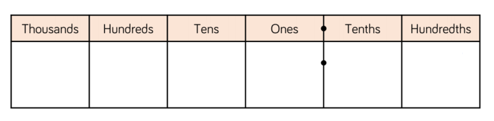 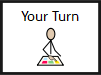 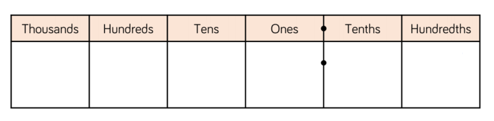 Extension:
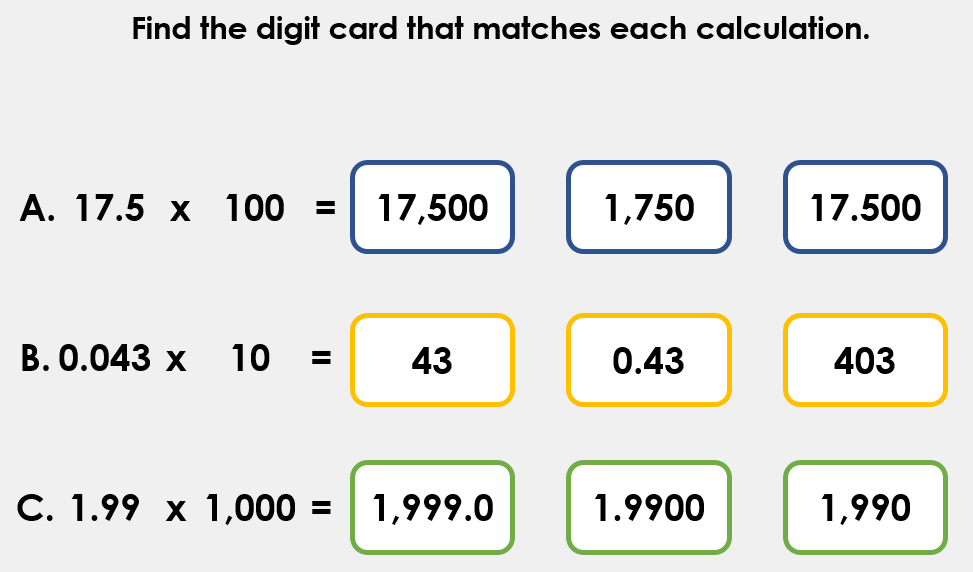 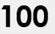 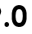 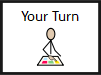 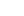 L.O: To be able to multiply decimal numbers
Check your answers and make any corrections needed.

23.42 x 10 = 234.2
39.01 x 10 = 390.1
52.12 x 100 = 5212
75.39 x 100 = 7539
467. 219 x 10 = 4672.19
321.012 x 100 = 32,101.2
Extension:
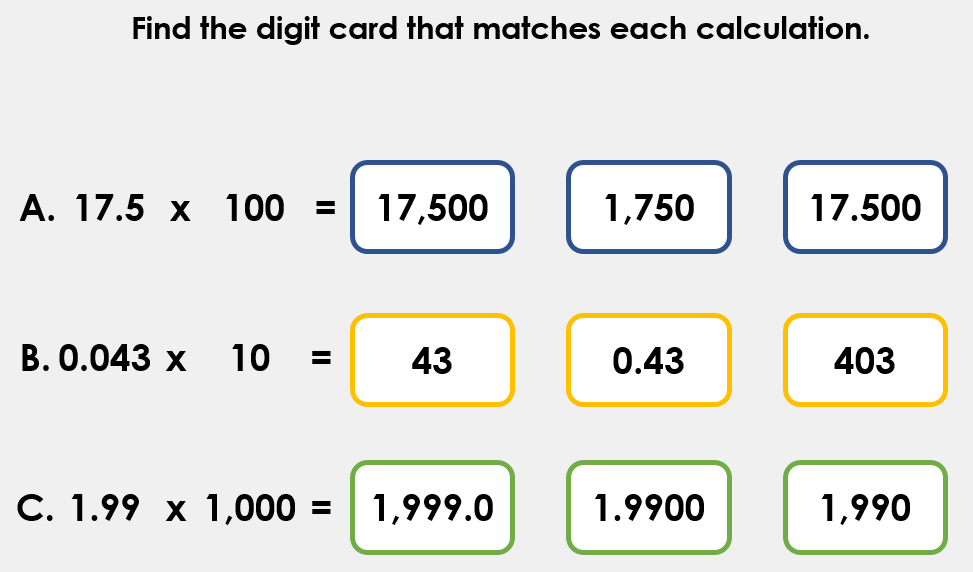 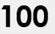 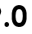 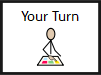 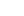 Multiplying decimals by 1000
To multiply by 1000, you move the digits three place value places to the left.
0.04 × 1000 = 40
To multiply by 1000, you move the digits three place value places to the left. So 0.04 × 1000 = 40.
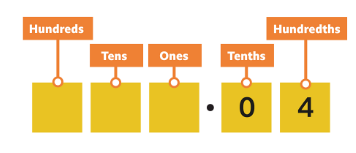 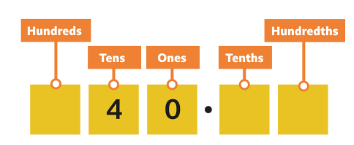 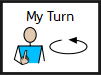 Multiplying decimals by 1000Practical Practice:
Create different decimal numbers on the place value chart and have a try at x by 1000.
You can use counters or small objects to represent the numbers.
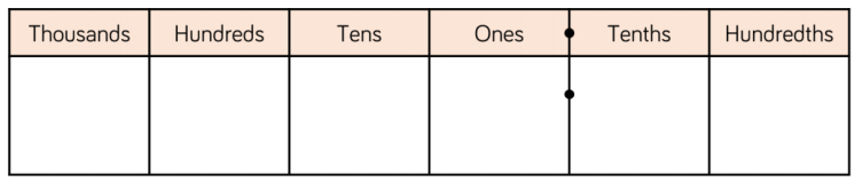 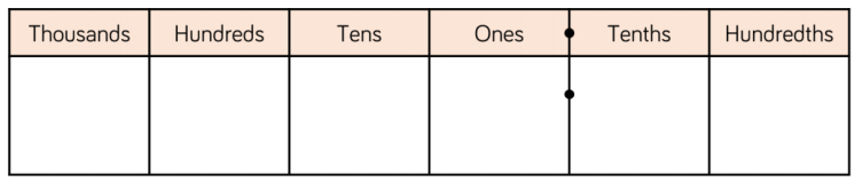 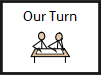 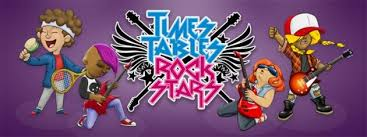 Times-table practise
Spend at least 15mins practising your times-tables.

This can be done on TTRS, hit the button or any other times-table website.

Use the Times-Tables Rock Stars app or website.
Alternatively, copy and paste the following link into a web browser:
https://play.ttrockstars.com/auth/school/student/73173 
https://www.topmarks.co.uk/maths-games/7-11-years/times-tables
End of Lesson
Date:	  04.03.21
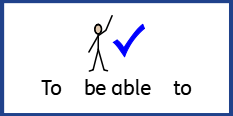 L.O: To be able to divide numbers.
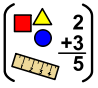 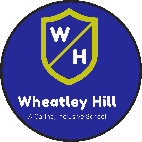 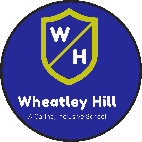 Subject: Maths
Mental Starter: Rounding Decimals
Move through the maze by circling or writing down the  numbers where the tenth is rounded to 7 tenths.
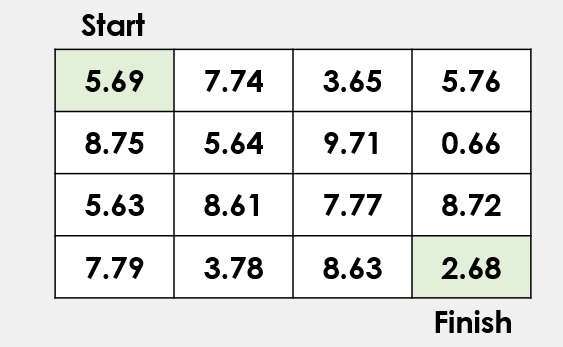 Answer:
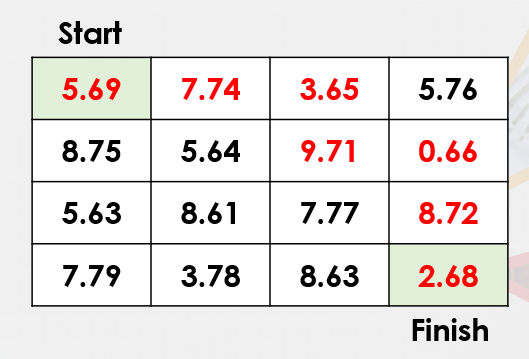 Dividing by 10
When you divide by 10, each digit moves one place to the right. Hundreds become tens, tens become units, units become tenths and tenths become hundredths.

For example:
27 ÷ 10 = 2.7

Each digit has moved 1 place to the right.
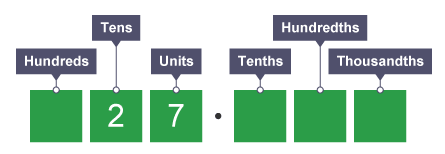 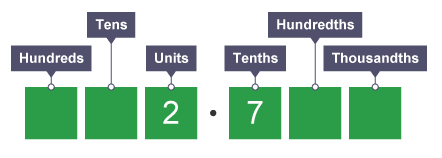 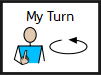 Dividing by 10
When dividing decimal numbers, we follow the same approach.

Each digit moves 1 place to the right.

E.G 14.4 ÷ 10 = 1.44
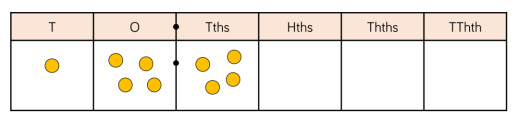 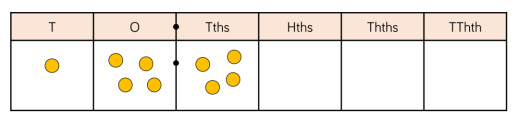 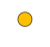 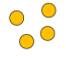 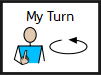 Dividing by 10
What number is shown?
______

Divide the number by 10

Move each digit 1 place to the right.

Answer:_________
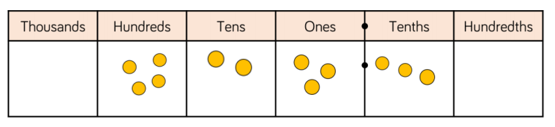 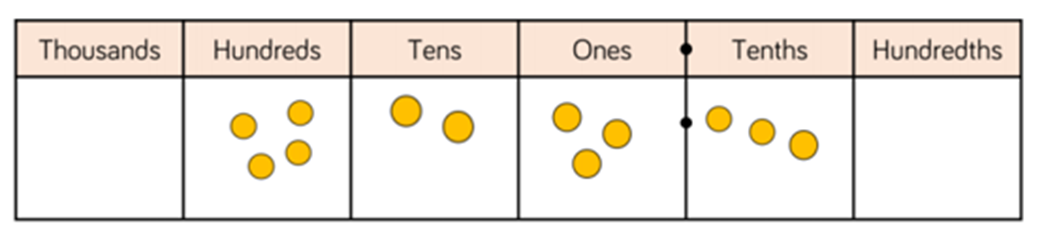 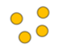 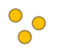 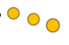 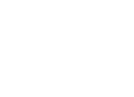 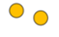 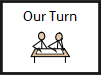 Let’s check:
What number is shown?
423.3

Divide the number by 10

Move each digit 1 place to the right.

Answer: 42.33
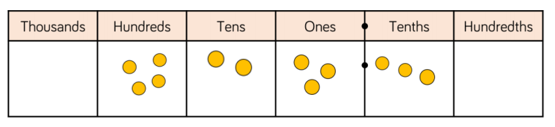 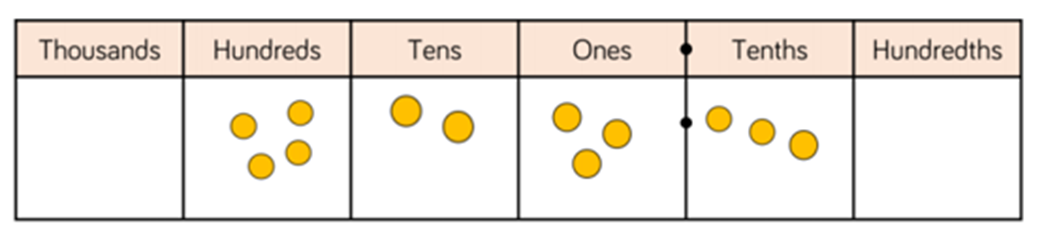 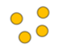 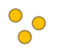 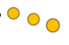 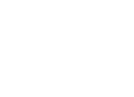 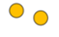 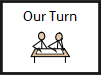 Dividing by 10
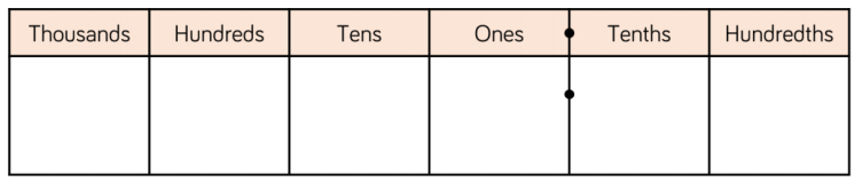 Create the number in one place value chart.

Move the digits one place to the right and draw in the new position on the next chart.
Try these:

134 ÷ 10 =

28.9 ÷ 10 =

You can use the place value charts to help you.
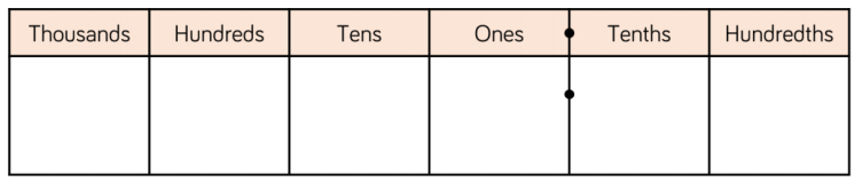 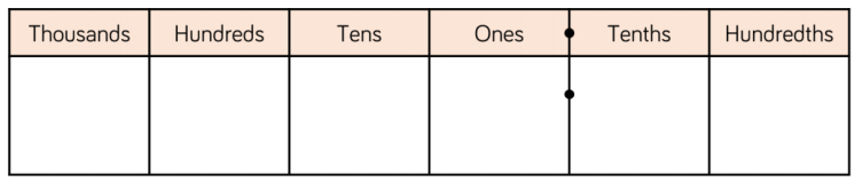 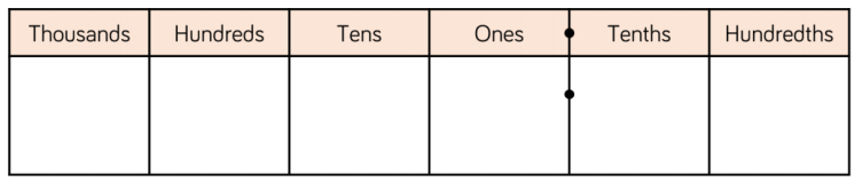 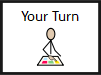 Dividing by 10
Answers:

134 ÷ 10 = 13.4

28.9 ÷ 10 = 2.89

Each digit has moved one place to the right.
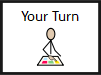 Dividing by 100
When you divide by 100, each digit moves two places to the right.

Each digit moves 2 places to the 
right. We don't have any units and
tenths, so we place a '0' in the 
columns. 

Therefore 2 ÷ 100 = 0.02
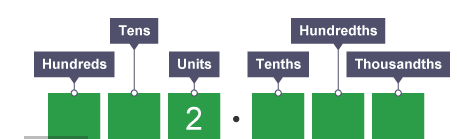 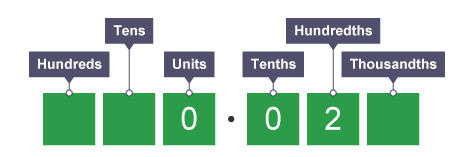 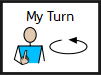 Dividing by 100
When dividing decimal numbers, we follow the same approach.

Each digit moves 2 places to the right.

E.G 541.2 ÷ 100 = 
5.412
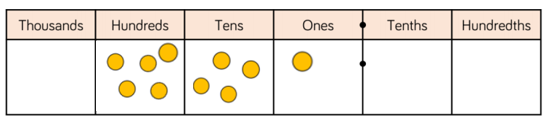 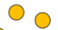 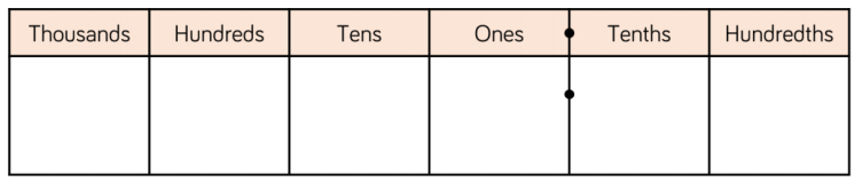 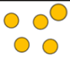 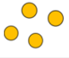 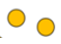 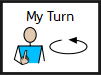 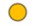 Dividing by 100
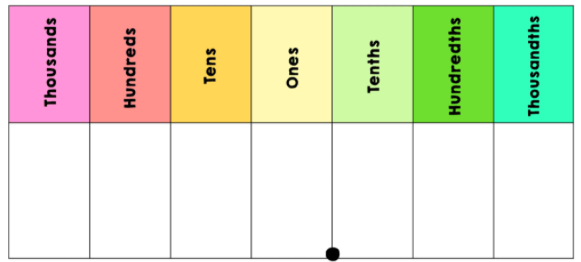 Create the number 245.6


Move each digit 2 places to the right and place the counters into the new columns.

Answer: _____
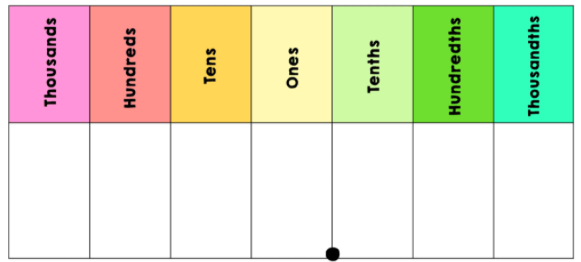 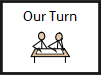 Dividing by 100
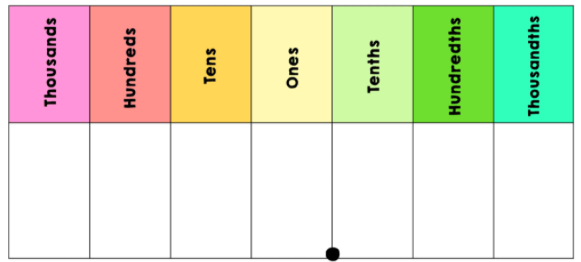 Create the number 244.5


Move each digit 2 places to the right and place the counters into the new columns.

Answer: 2.445
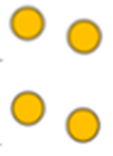 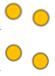 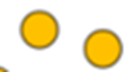 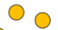 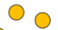 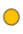 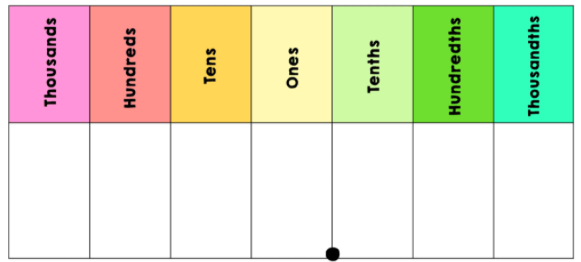 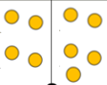 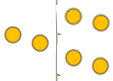 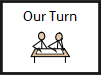 Dividing by 100
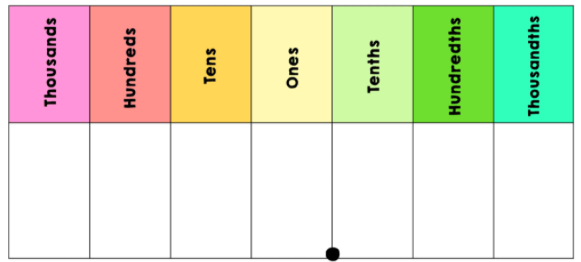 Create the number
162.8

Move each digit 2 places to the right


Answer: _________
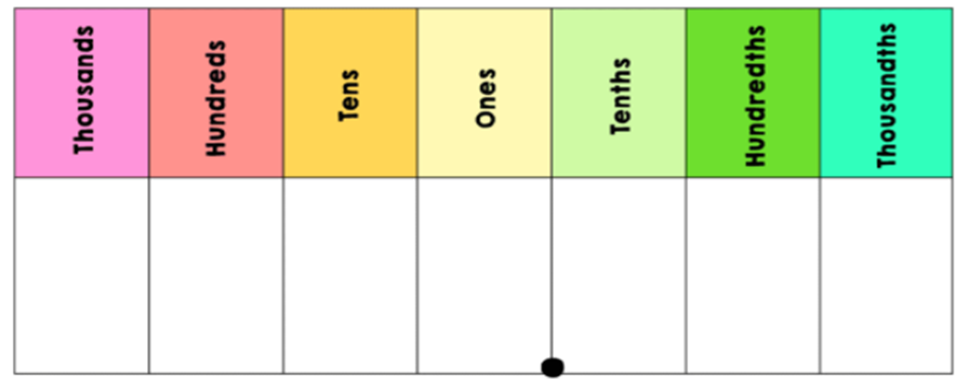 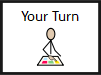 Dividing by 100
Answers:

162.8 ÷ 100 = 1.628


Each digit has moved two places to the right.
L.O: To be able to divide numbers
Copy down the calculations and write the answers. You can use place value charts, which are on the following slides, and counters (or draw in the counters) to help you.

24 ÷ 10 =
312 ÷ 100 =
885.2 ÷ 10 =                                     Extension:
240.9 ÷ 100 =
673.07 ÷ 10 =
491.55 ÷ 100 =
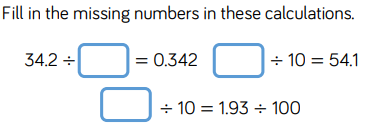 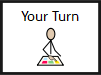 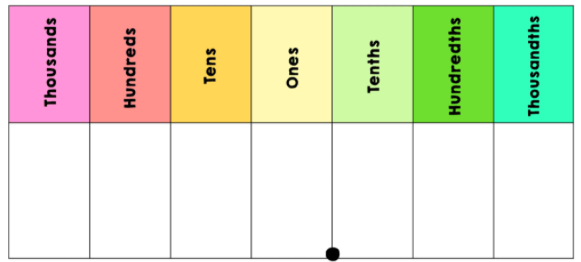 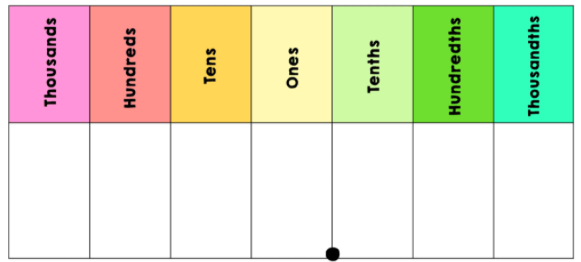 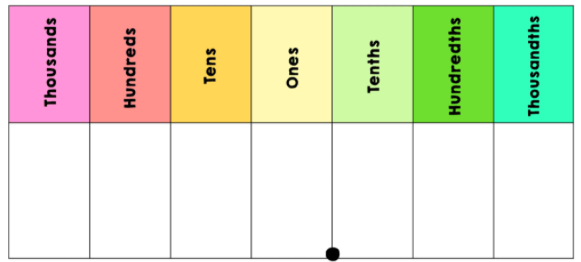 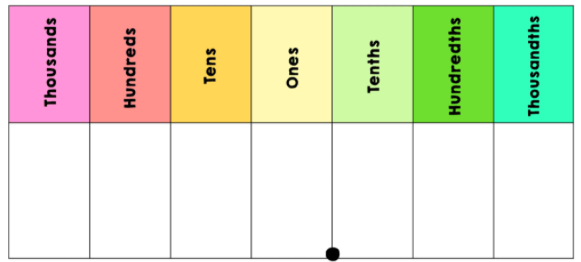 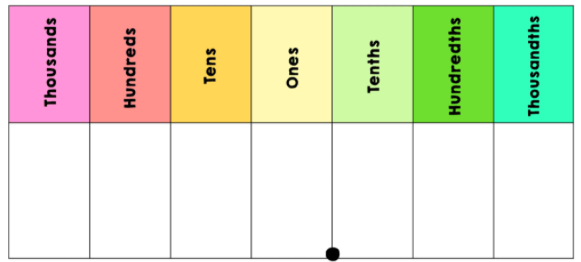 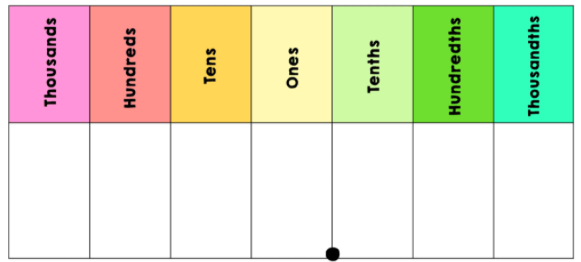 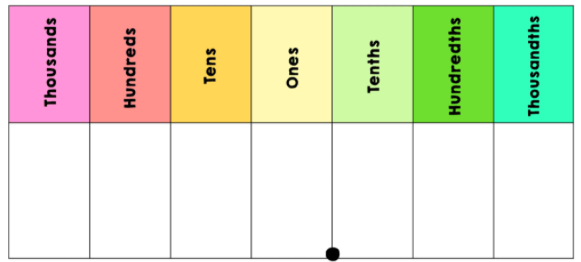 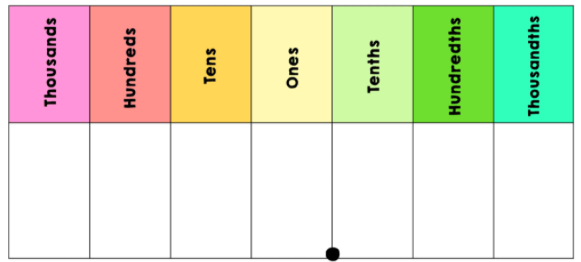 L.O: To be able to divide numbers
Answers: 

24 ÷ 10 = 2.4
312 ÷ 100 = 3.12
885.2 ÷ 10 = 88.52                                    Extension:
240.9 ÷ 100 = 2.409
673.07 ÷ 10 = 67.307
491.55 ÷ 100 = 4.9155
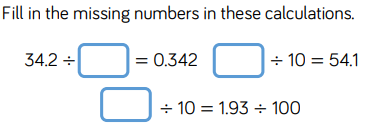 100
541
19.3
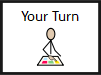 Dividing by 1000
When you divide by 1,000, each digit moves three places to the right.

Each digit moves 3 places to the right. We don't have any units and tenths, so we use '0' in each column. 
A zero in the thousandths column is not needed so we ignore it. 

Therefore 30 ÷ 1,000 = 0.03
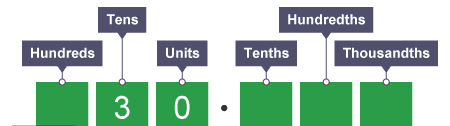 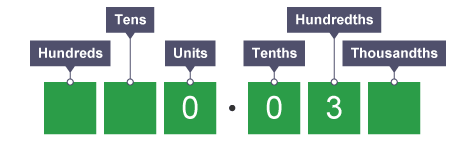 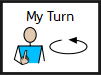 Dividing by 1000
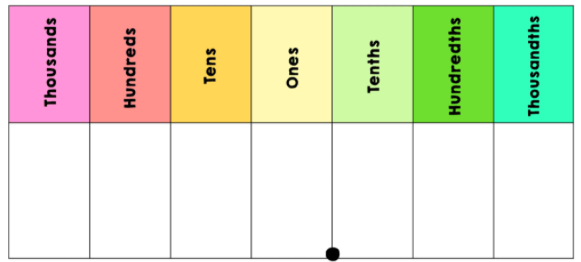 Create the number 4293.1



Move each digit 3 to the right

Answer: _________
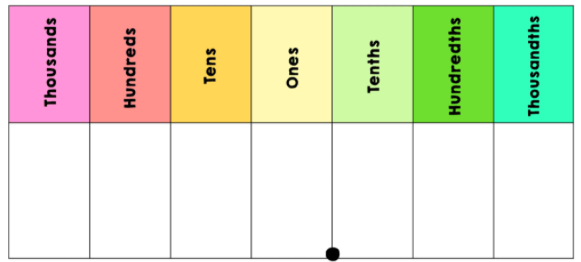 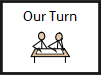 Dividing by 1000
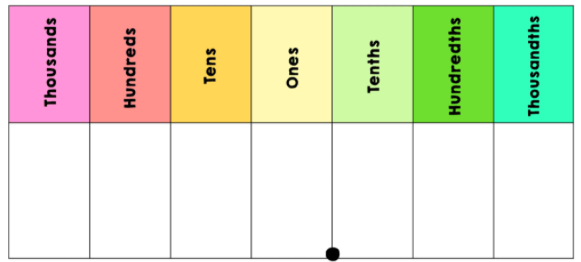 Create the number 4293



Move each digit 3 to the right

Answer: 4.293
4       2         9        3
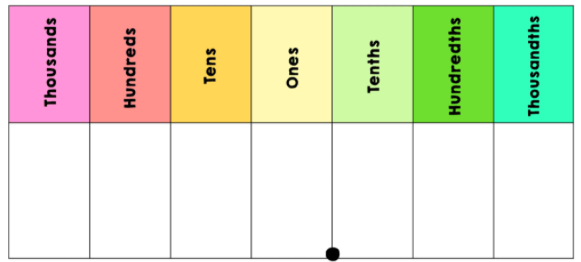 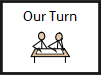 4       2         9        3
Dividing by 1000
6382 ÷ 1000 = 


8451.2 ÷ 1000 =
Remember,  each digit moves three places to the right.
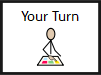 Dividing by 1000
6382 ÷ 1000 =  6.382


8451.2 ÷ 1000 = 8.4512
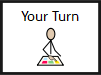 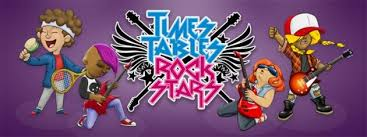 Times-table practise
Spend at least 15mins practising your times-tables.

This can be done on TTRS, hit the button or any other times-table website.

Use the Times-Tables Rock Stars app or website.
Alternatively, copy and paste the following link into a web browser:
https://play.ttrockstars.com/auth/school/student/73173 
https://www.topmarks.co.uk/maths-games/7-11-years/times-tables
End of Lesson
Date: Friday 5th March 2021
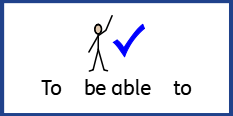 L.O To be able to identify your own feelings
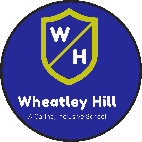 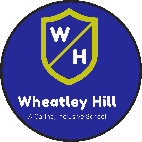 Subject: PSHE
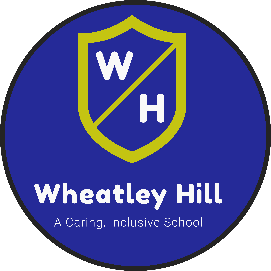 We are looking forward to seeing you all back at school on Monday.

It is normal to have mixed emotions about returning to school after a long break.
Excited
Enthusiastic
You might be feeling….
Happy
Relieved
Sad
Nervous
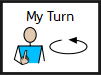 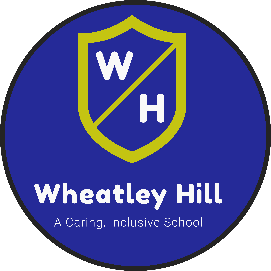 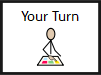 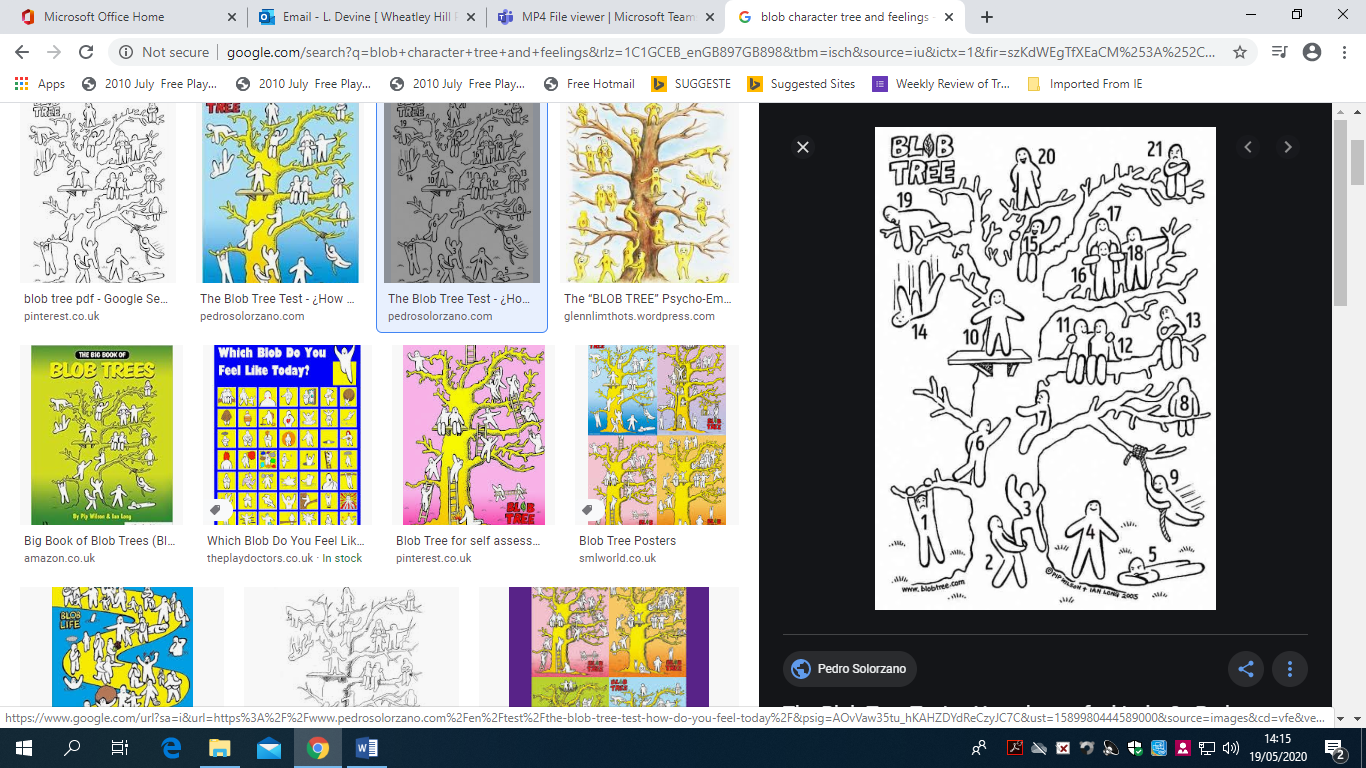 Look at the ‘Feeling blob tree’ and colour in one blob person which you think might show how you are feeling.
It would be good to talk to someone about  about how you are feeling.
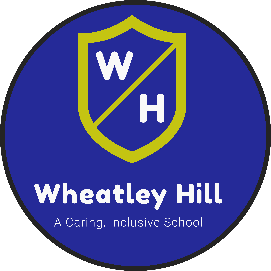 We want you to feel happy and relaxed about coming back to
school so you can concentrate on your work.

Spend some time today doing activities that you enjoy.
Play a game
Go for a walk
Read a book
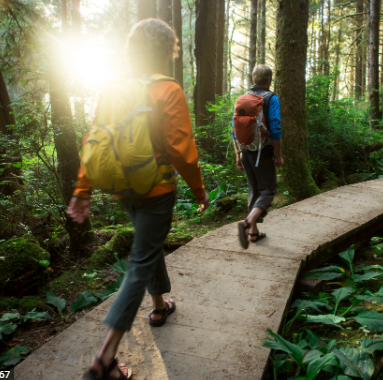 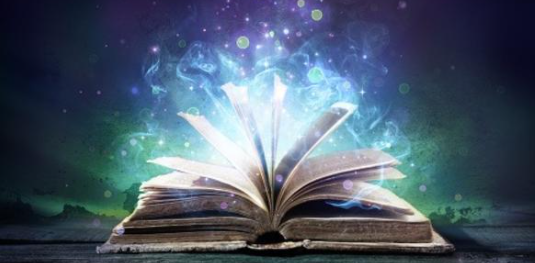 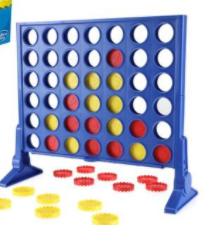 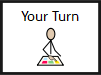 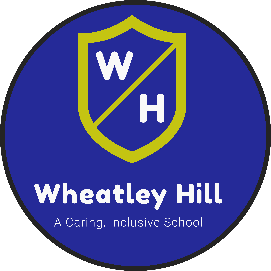 We want you to feel happy and relaxed about coming back to
school so you can concentrate on your work.

Spend some time today doing activities that you enjoy.
Ride your bike or scooter
Watch a film
Make a cake
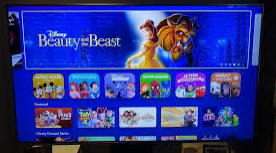 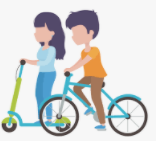 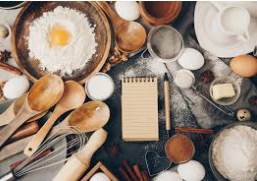 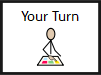 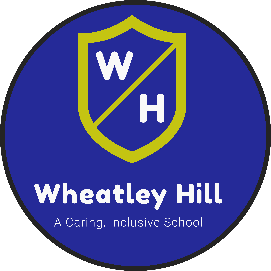 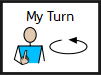 Have a lovely weekend
See you Monday
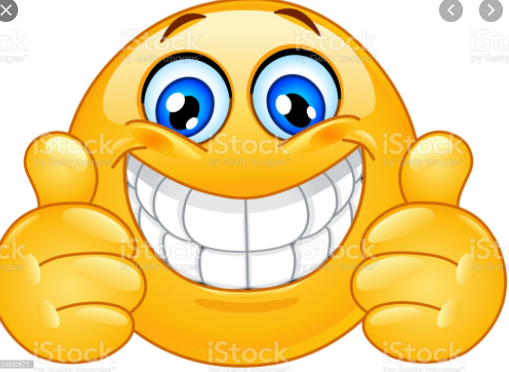 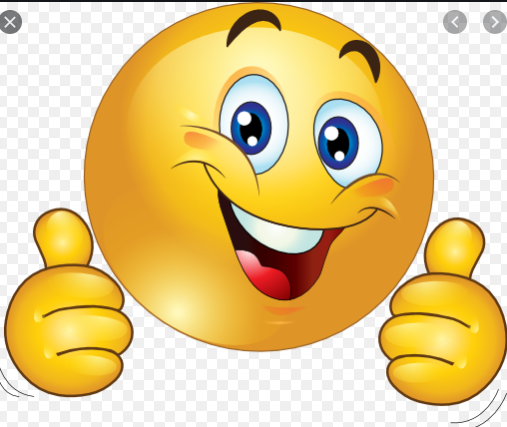